Et avant la France ? (3)
Le territoire français 
de la fin de l’Antiquité à l’an Mil :
ruptures et continuités
Introduction
Quelle rupture entre l’Antiquité et le Moyen-Age ? Quelle continuité ?

La christianisation de la Gaule romaine : un élément de continuité 
Des mouvements de population du Ive siècle à l’an Mil 
Mérovingiens et Carolingiens : l’installation de la monarchie (chrétienne) en France
A) La christianisation de la Gaule romaine
1) Jésus et le christianisme (Paul de Tarse)
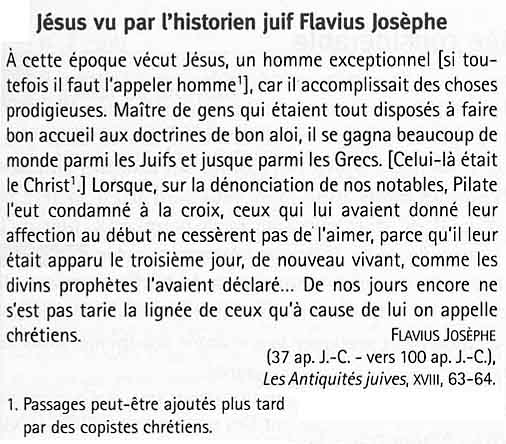 Jésus est un homme qui a existé : ceux qui croient qu’il est le « Christ » (messie en grec, fils de Dieu) sont les chrétiens
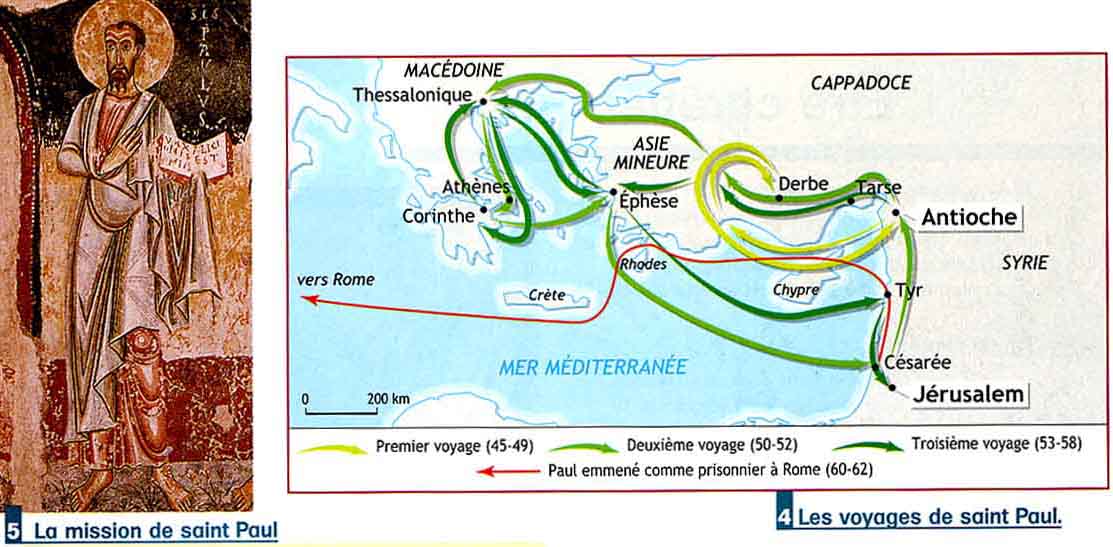 Un Juif converti au christianisme après la mort de Jésus (il n’est pas l’un des 12 apôtres) organise la religion chrétienne : Paul de Tarse dit « Saint-Paul »
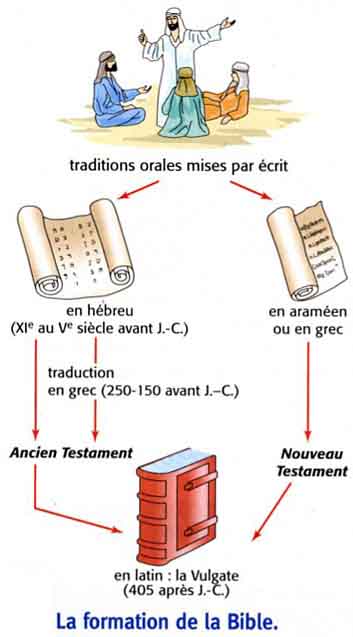 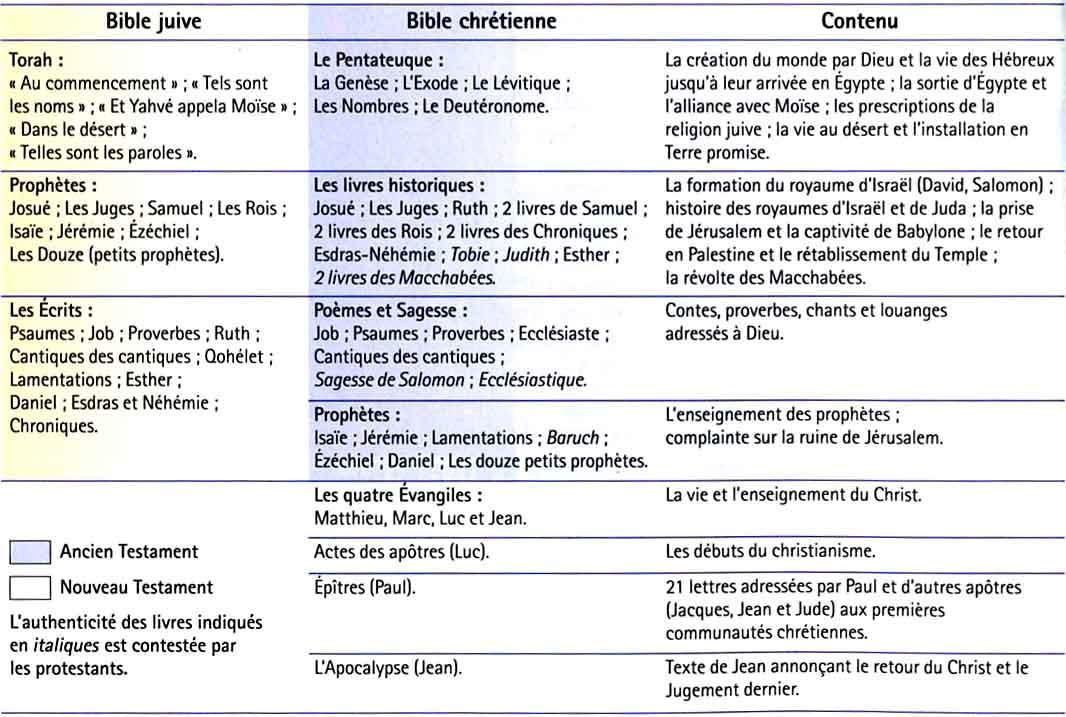 Il faut distinguer la Bible des Juifs (judaïsme) et la Bible des Chrétiens
A) La christianisation de la Gaule romaine
2) Les premiers Chrétiens persécutés
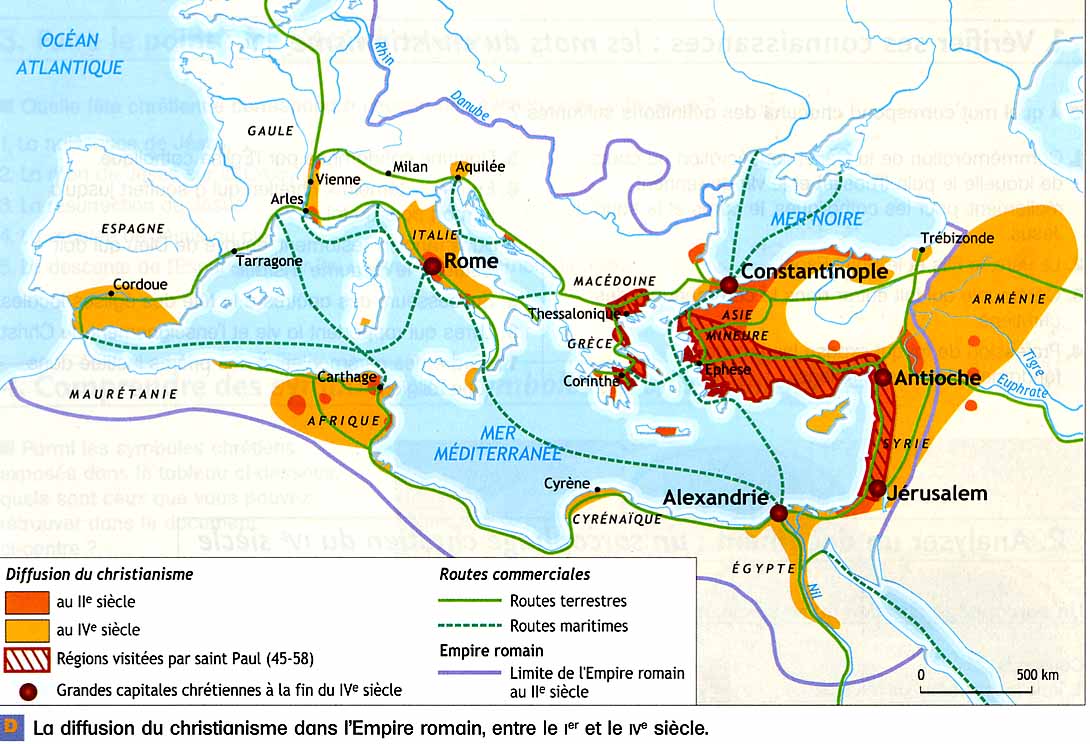 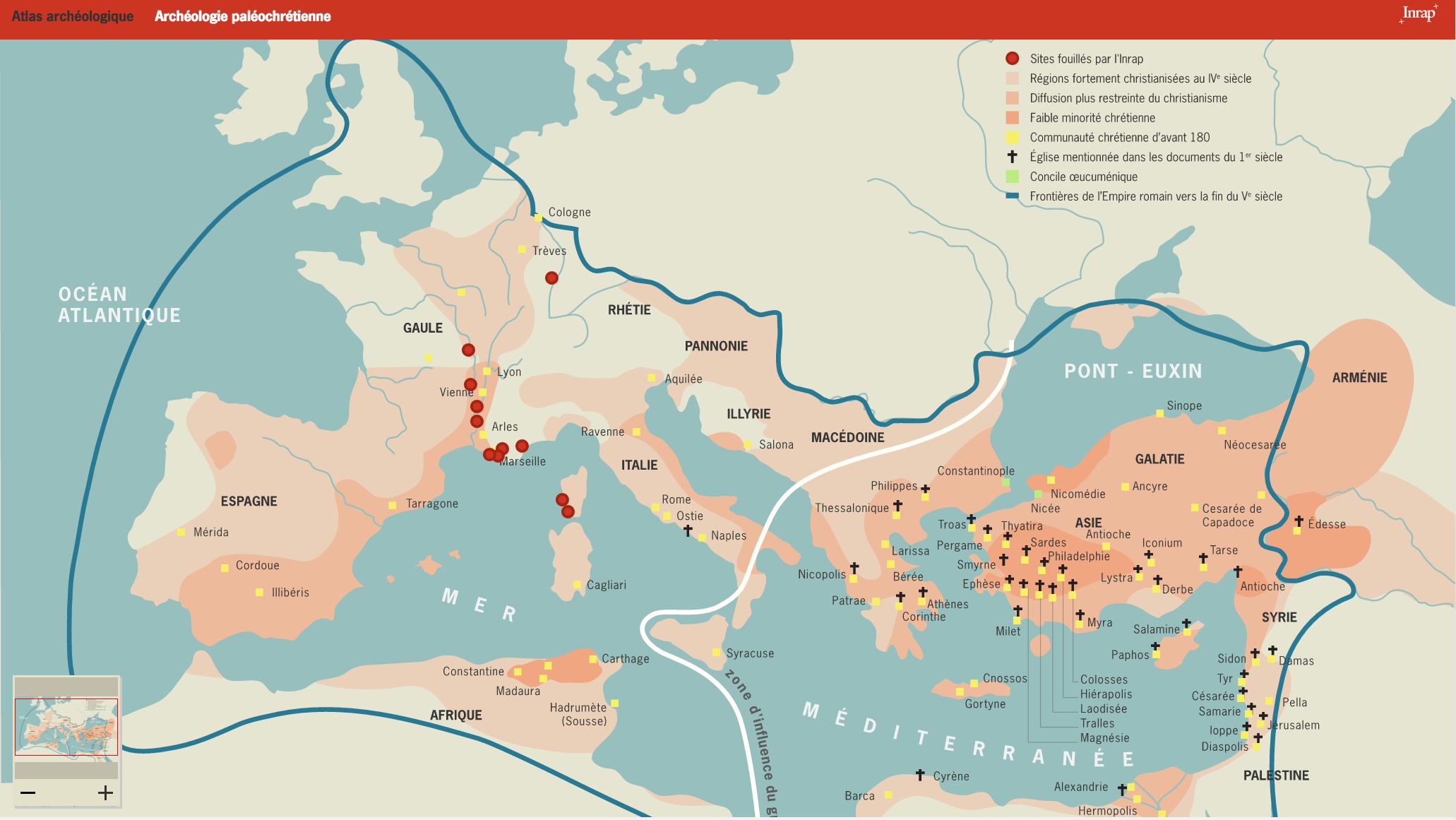 Source INRAP
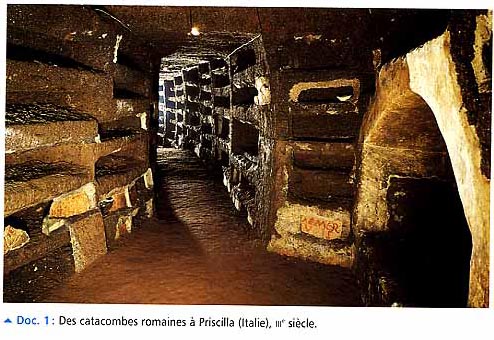 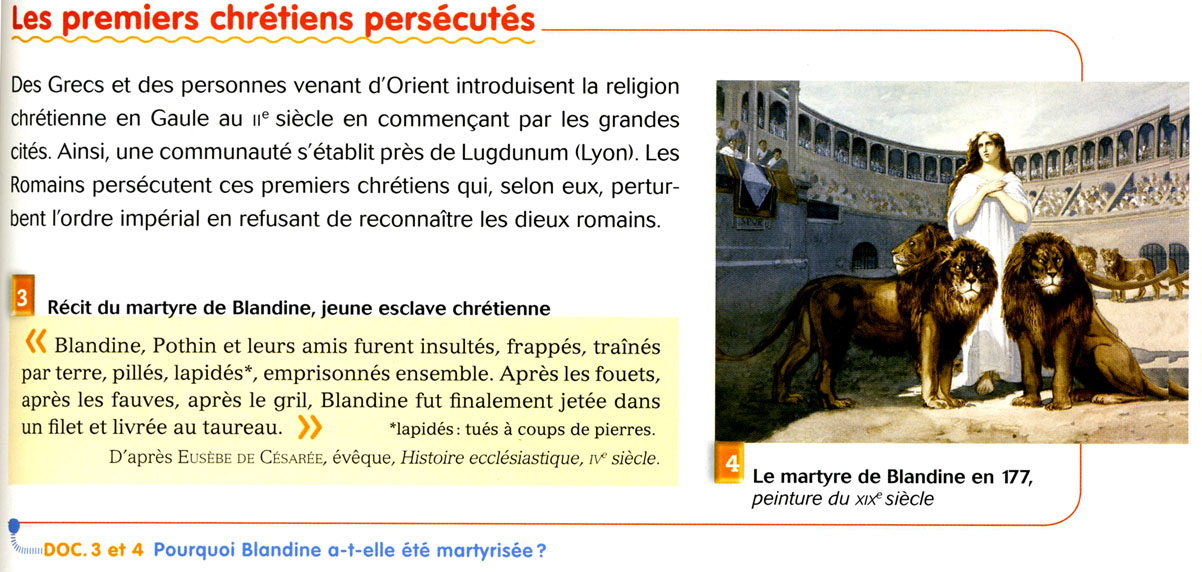 Une vision « chrétienne » des persécutions
A) La christianisation de la Gaule romaine
3) Le christianisme, religion d’Etat
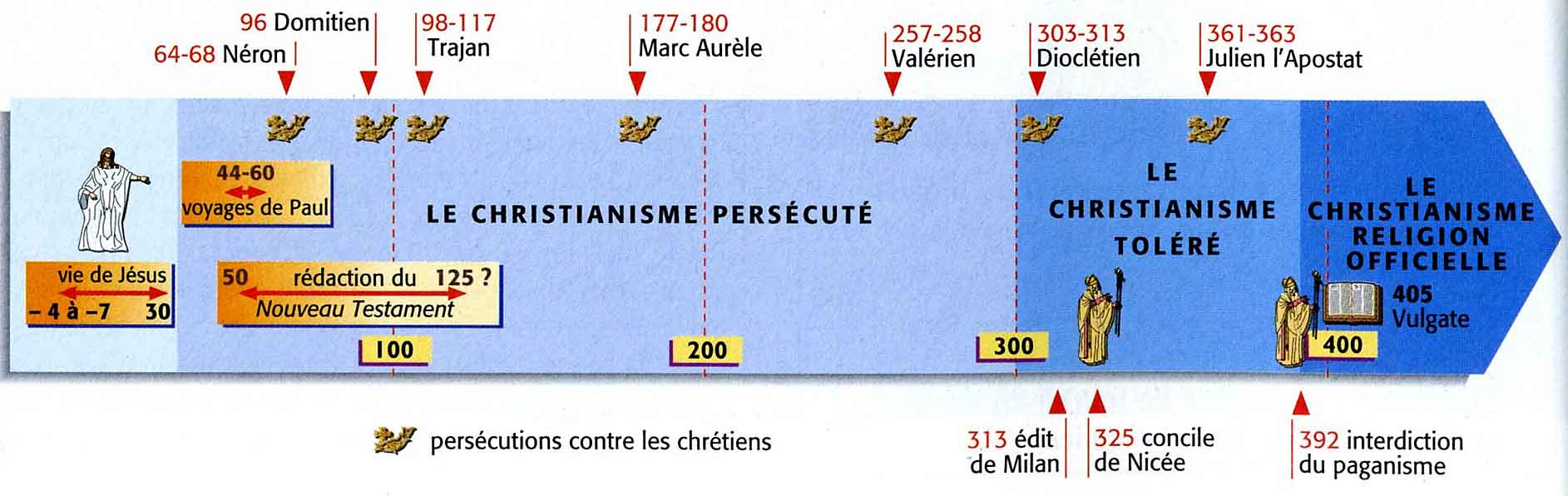 Une vue chronologique d’ensemble
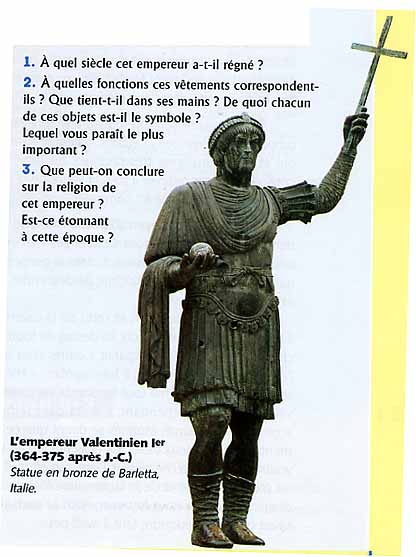 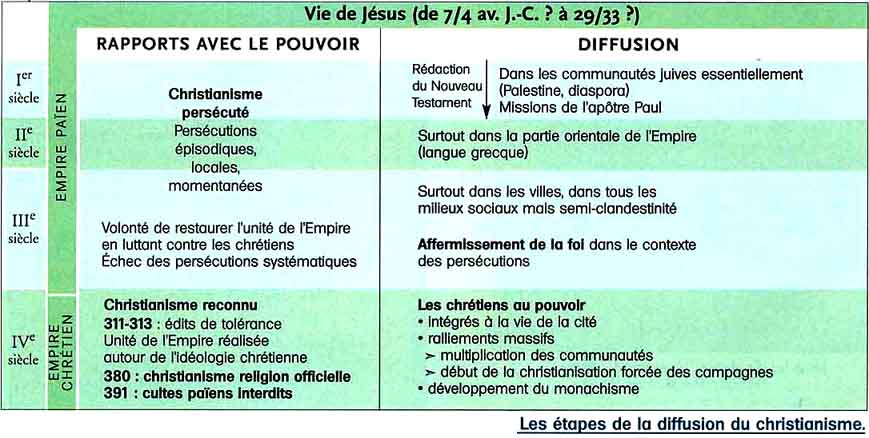 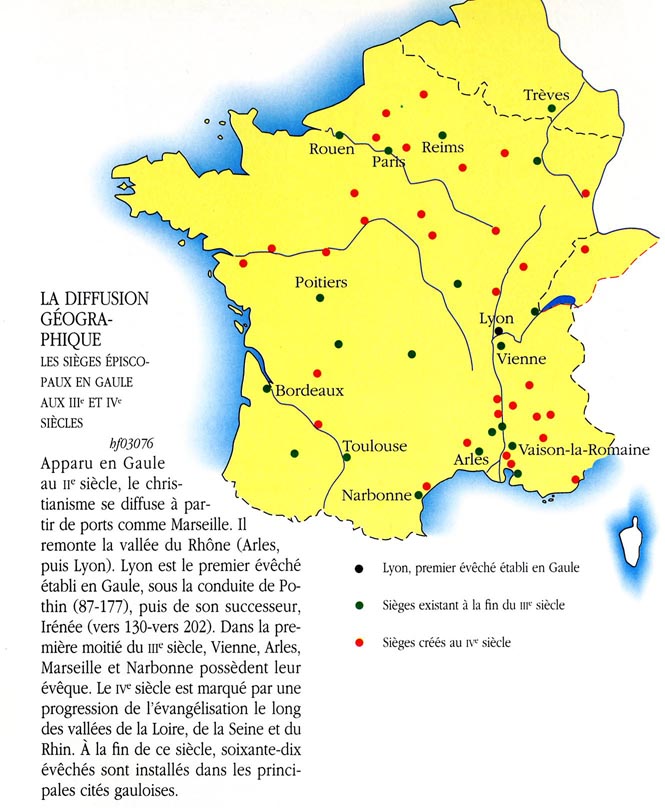 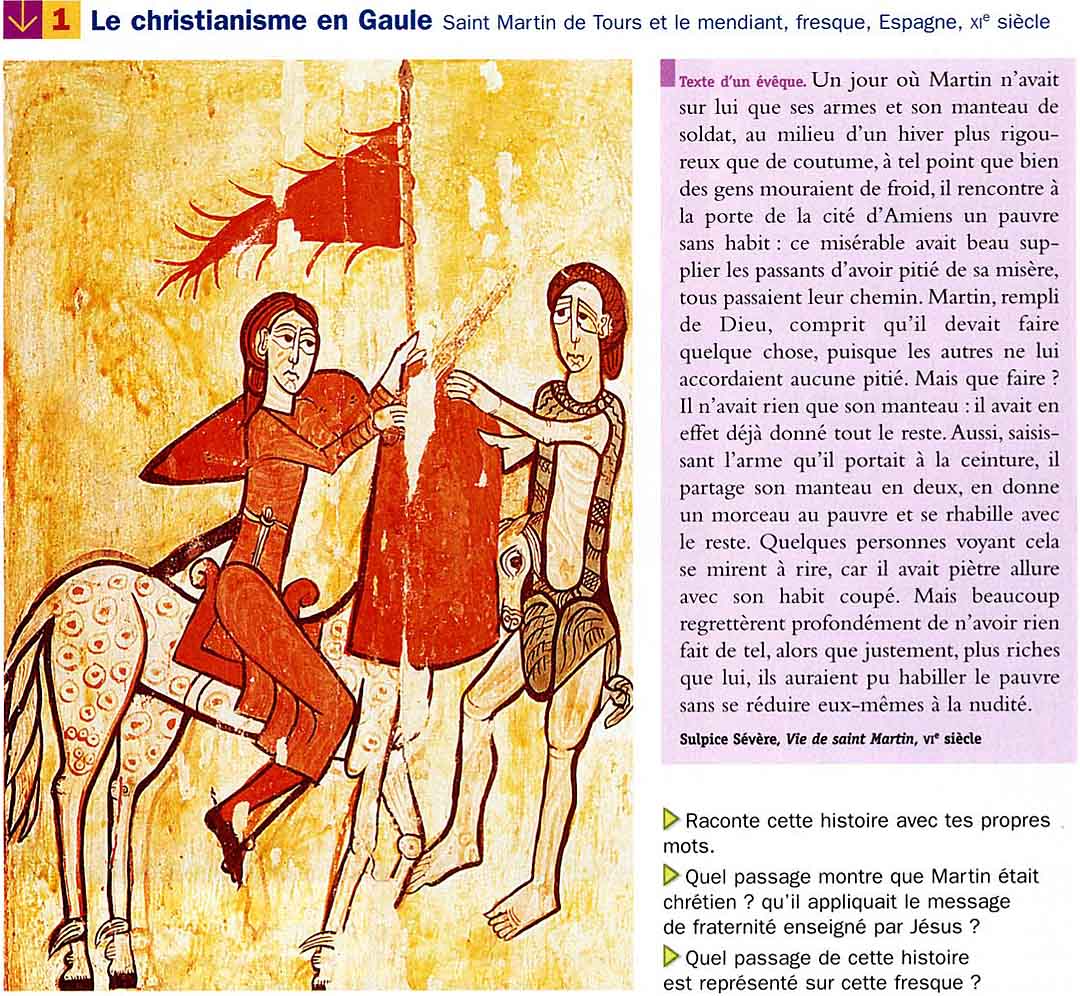 Le rôle de Martin dit « Saint-Martin de Tours » dans l’évangélisation (conversion au christianisme) d’une partie de la Gaule romaine
A) La christianisation de la Gaule romaine
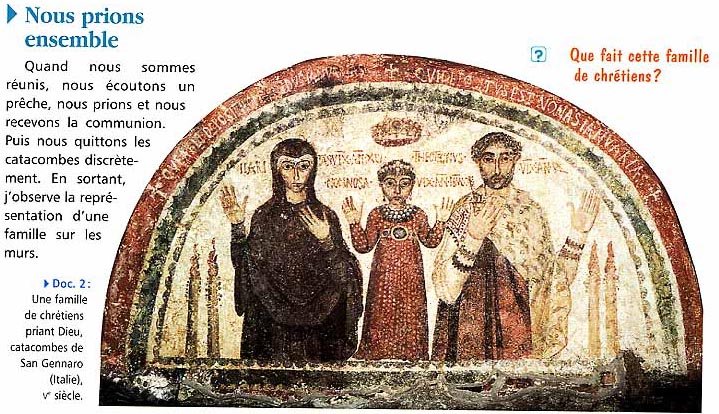 4) Le culte chrétien
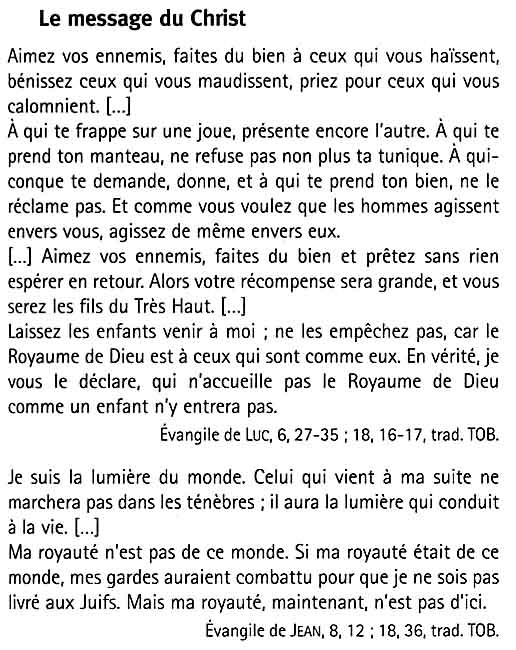 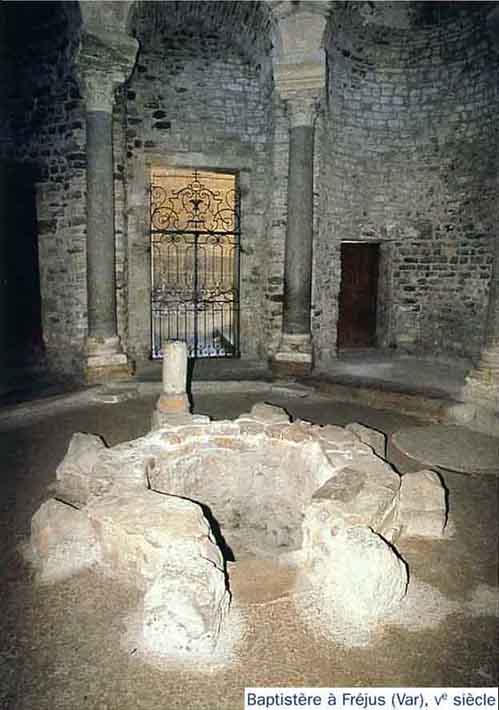 Prière, baptême et eucharistie
Les églises (communautés) deviennent l’Eglise (structure)
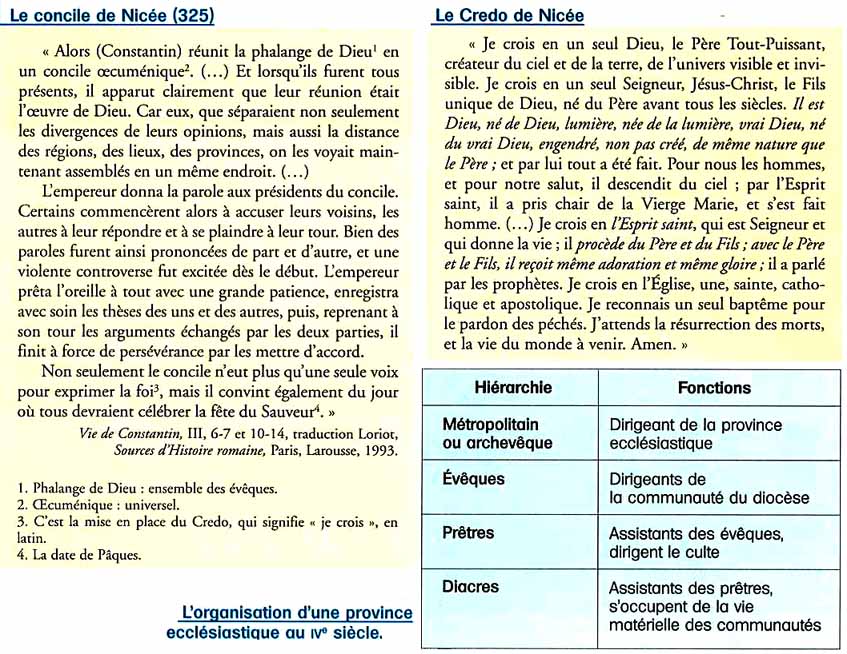 B) Les mouvements de population (Ive-Xe)
1) Les « invasions barbares » (migrations germaniques)
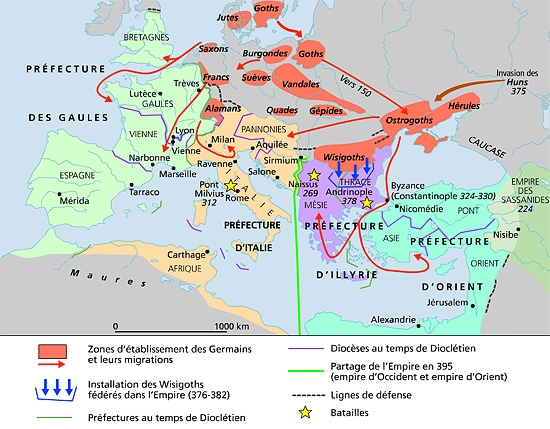 Il faut éviter le terme « invasions barbares » (vision « romaine ») et employer le terme objectif « migrations germaniques »
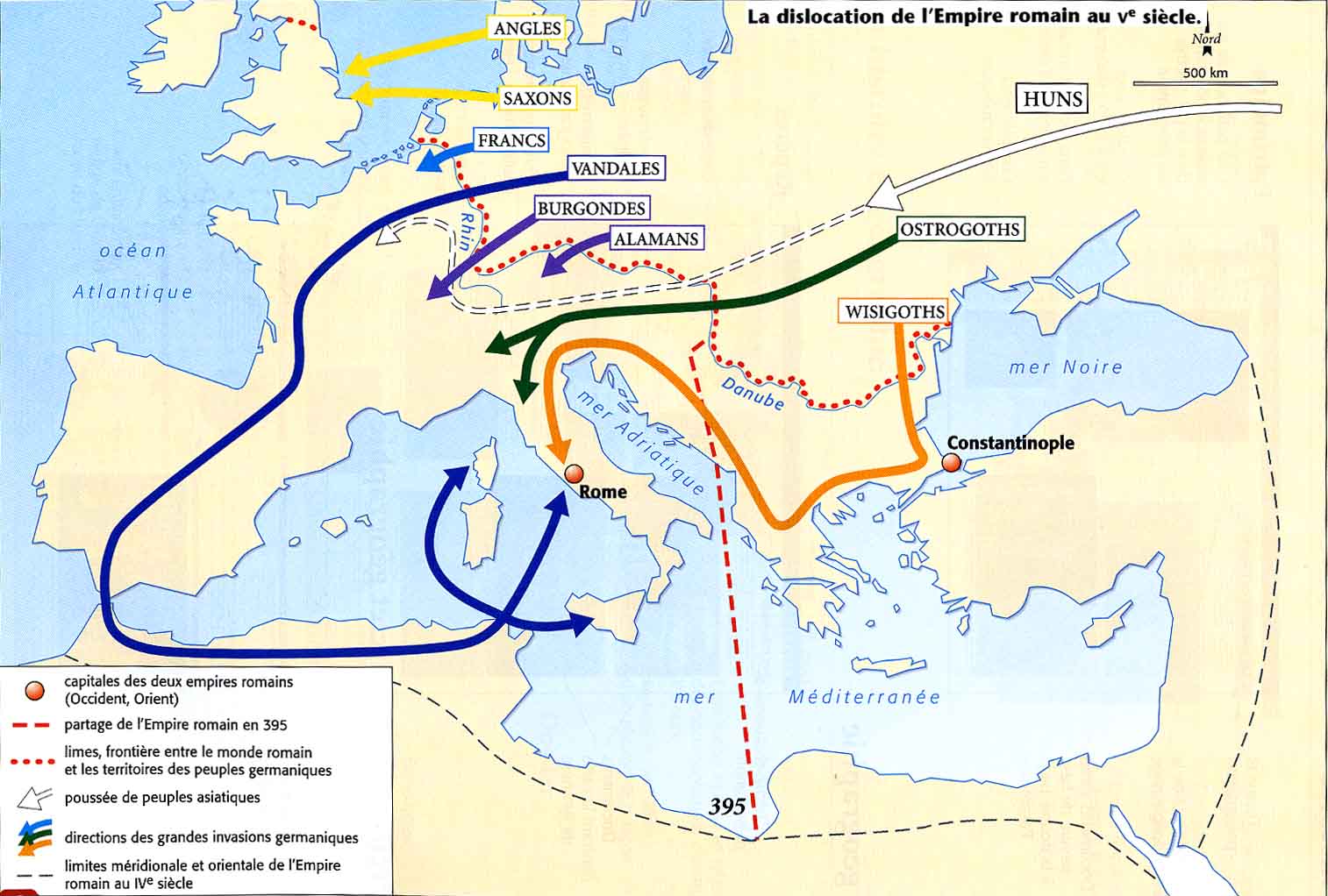 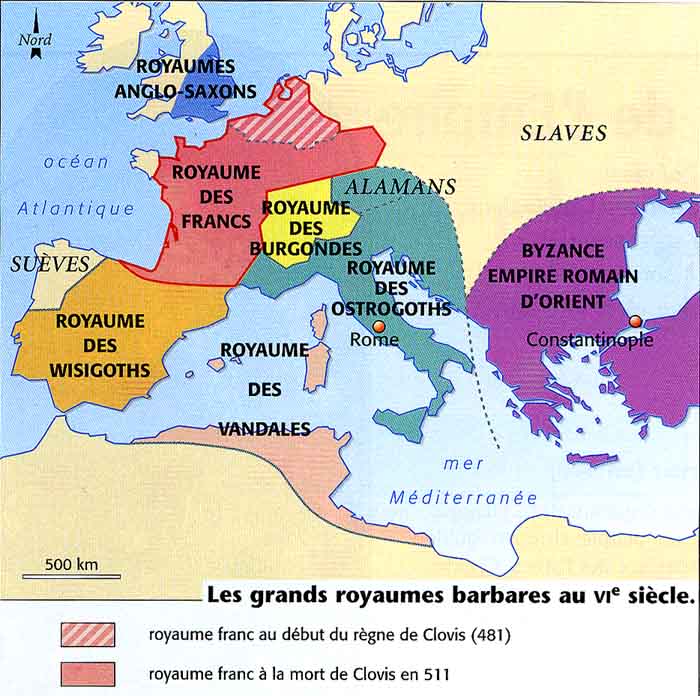 B) Les mouvements de population (Ive-Xe)
2) L’expansion du monde musulman jusqu’en Espagne (VIIe-VIIIe siècles)
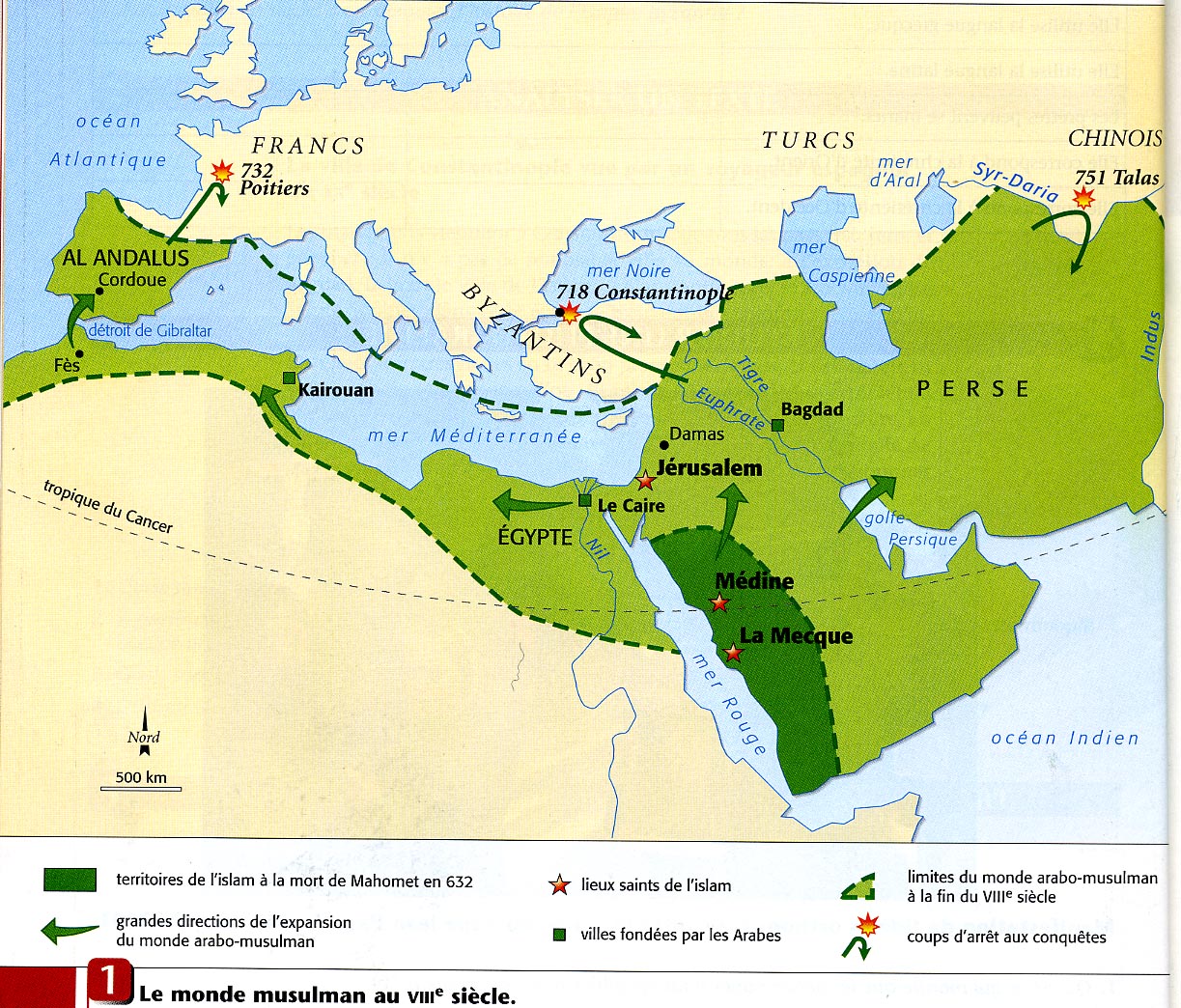 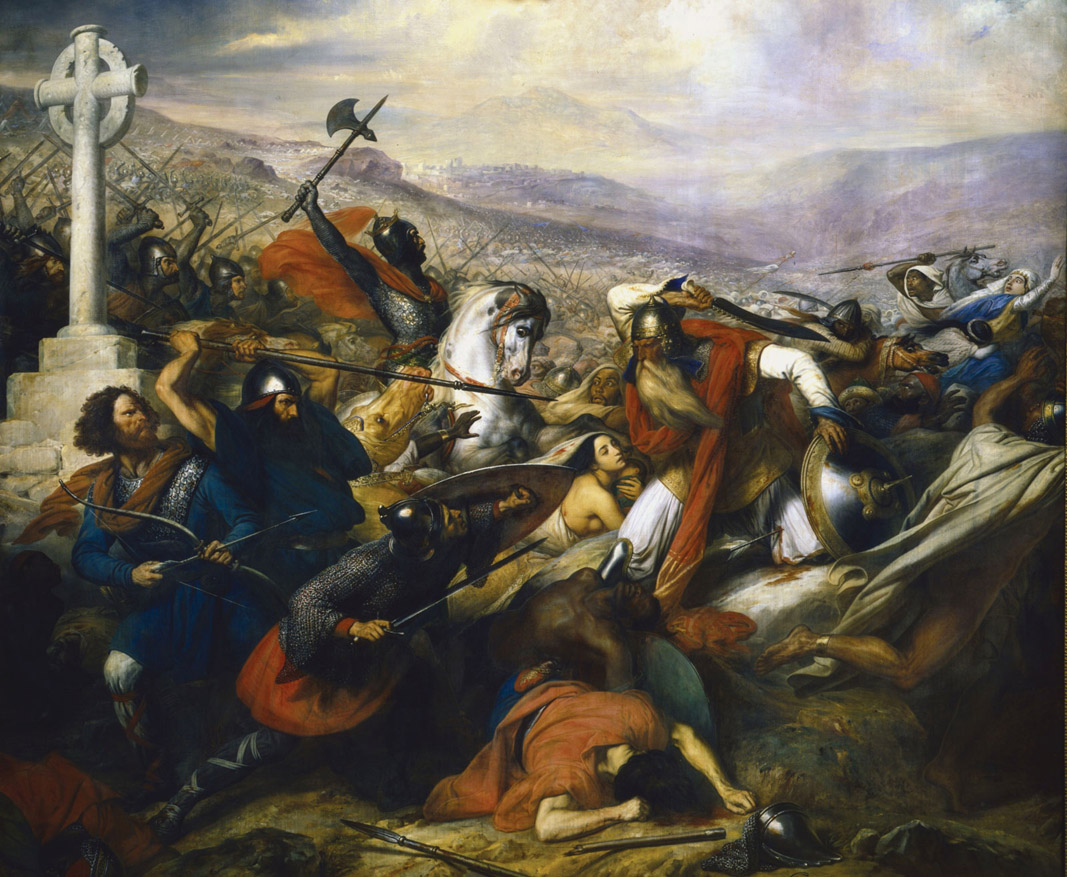 Charles Martel à la bataille de Poitiers (732), Charles-Auguste Steuben, 1837, Versailles
L’affrontement entre Francs et Musulmans (plutôt qu’Arabes) aurait eu lieu dans les environs de Tours vers 732
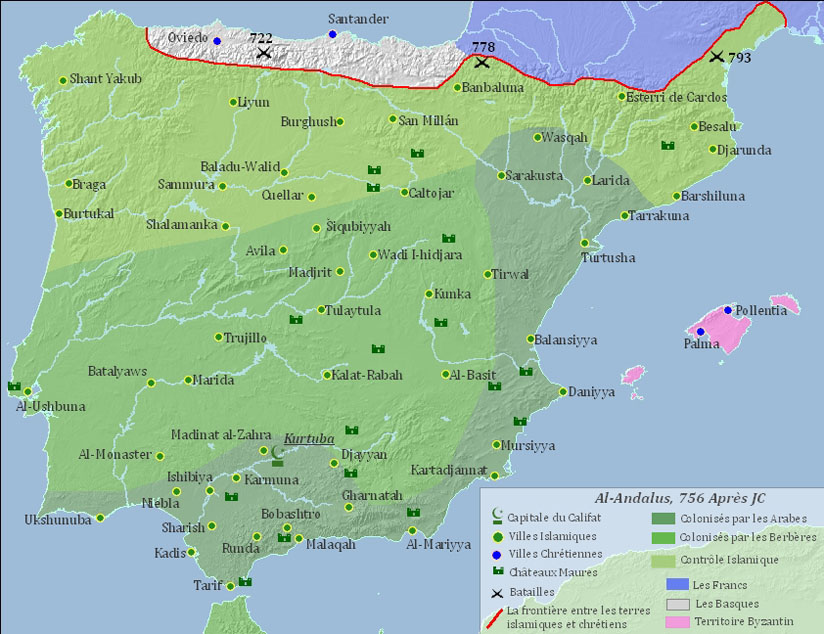 L’Espagne musulmane au VIIIème siècle : le Roussillon et le Languedoc sous contrôle
B) Les mouvements de population (Ive-Xe)
3) Les nouvelles migrations des Ixe-Xe siècles
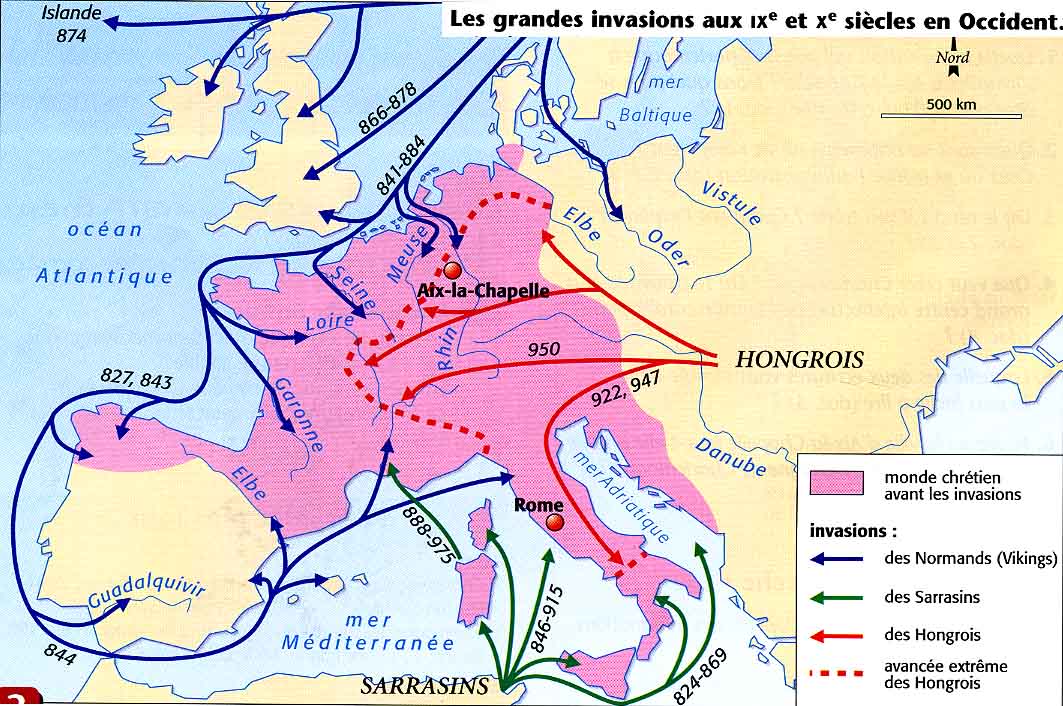 C) Mérovingiens et Carolingiens
1) Clovis et le royaume des Francs
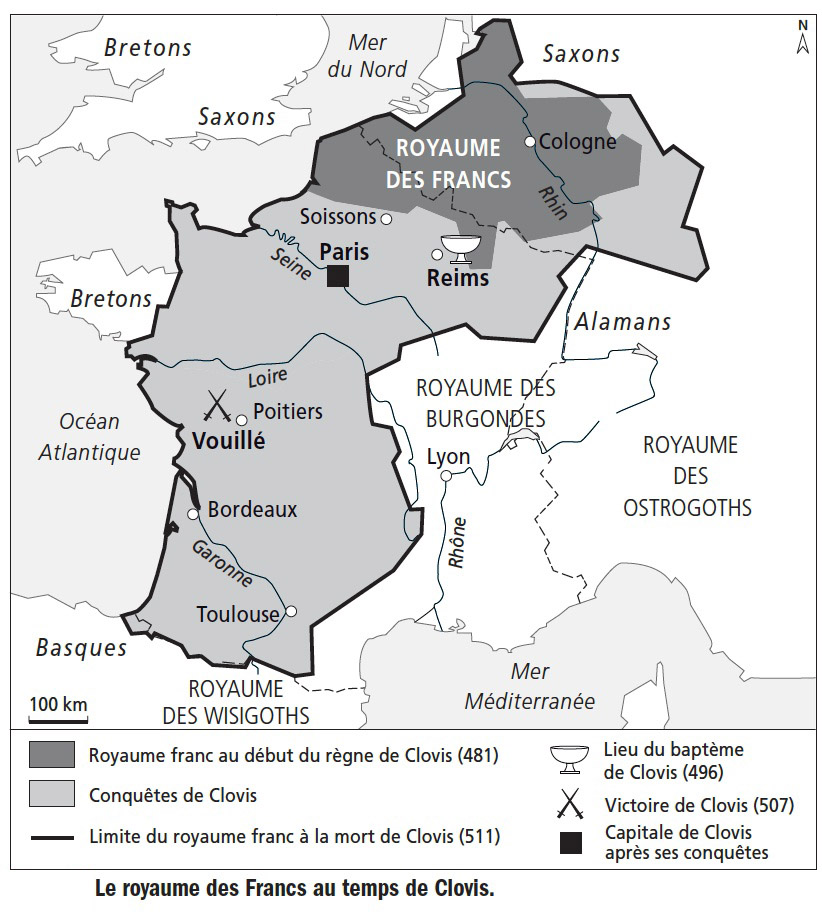 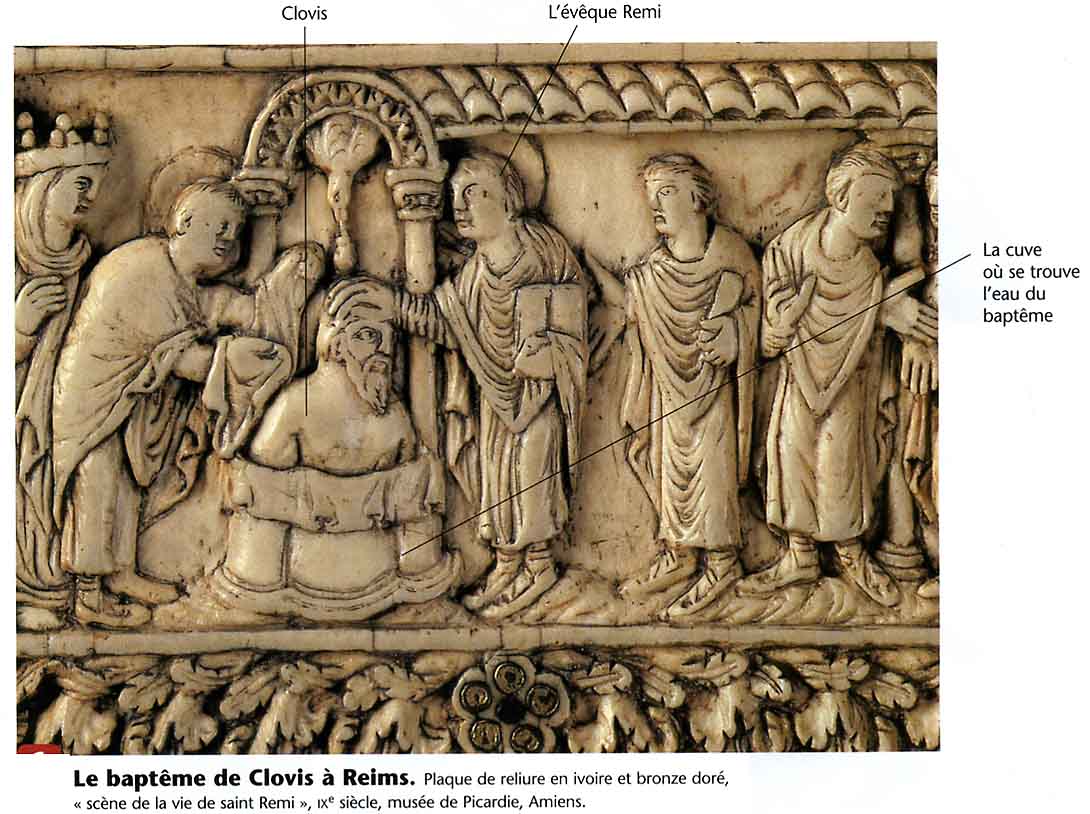 Les conquêtes de Clovis et sa conversion au christianisme
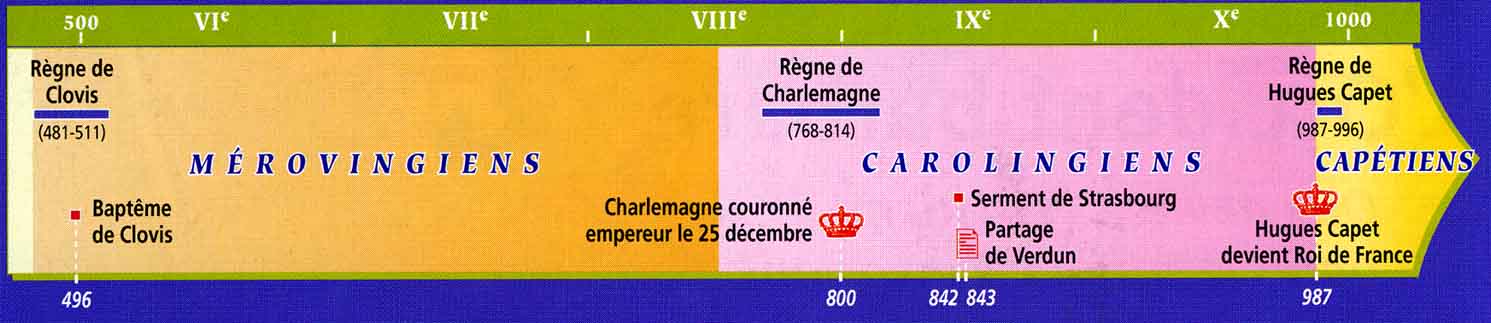 Attention au portrait des derniers rois mérovingiens, « rois fainéants » (dressé par un conseiller de Charlemagne, Eginhard, afin de justifier l’arrivée au pouvoir des Carolingiens en 751 ?)
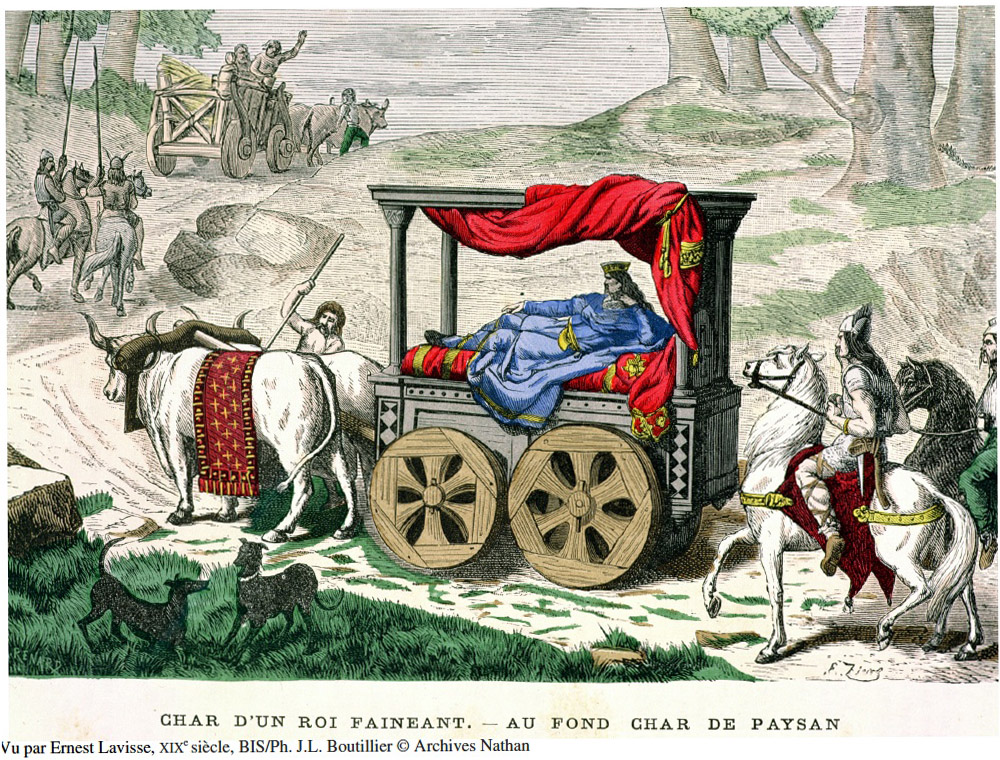 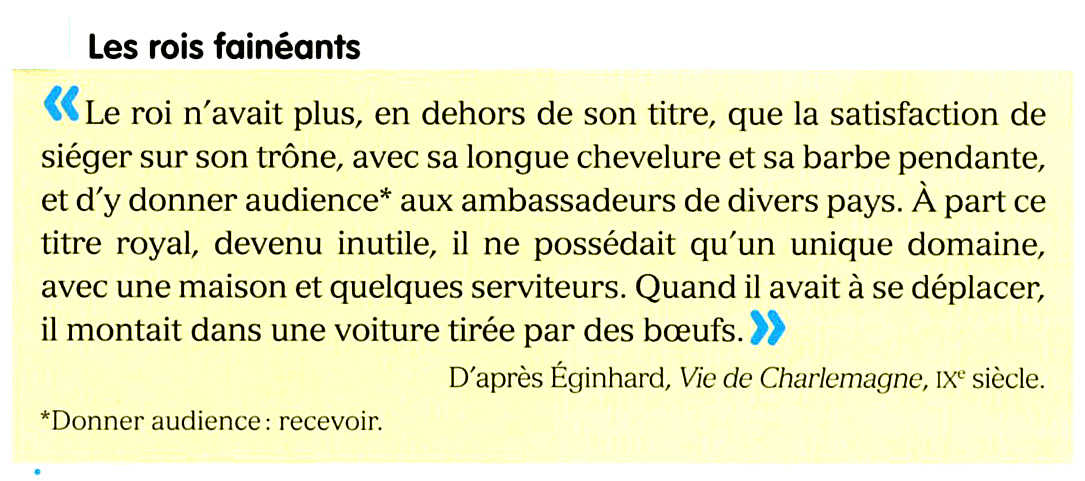 C) Mérovingiens et Carolingiens
2) Charlemagne : roi puis empereur
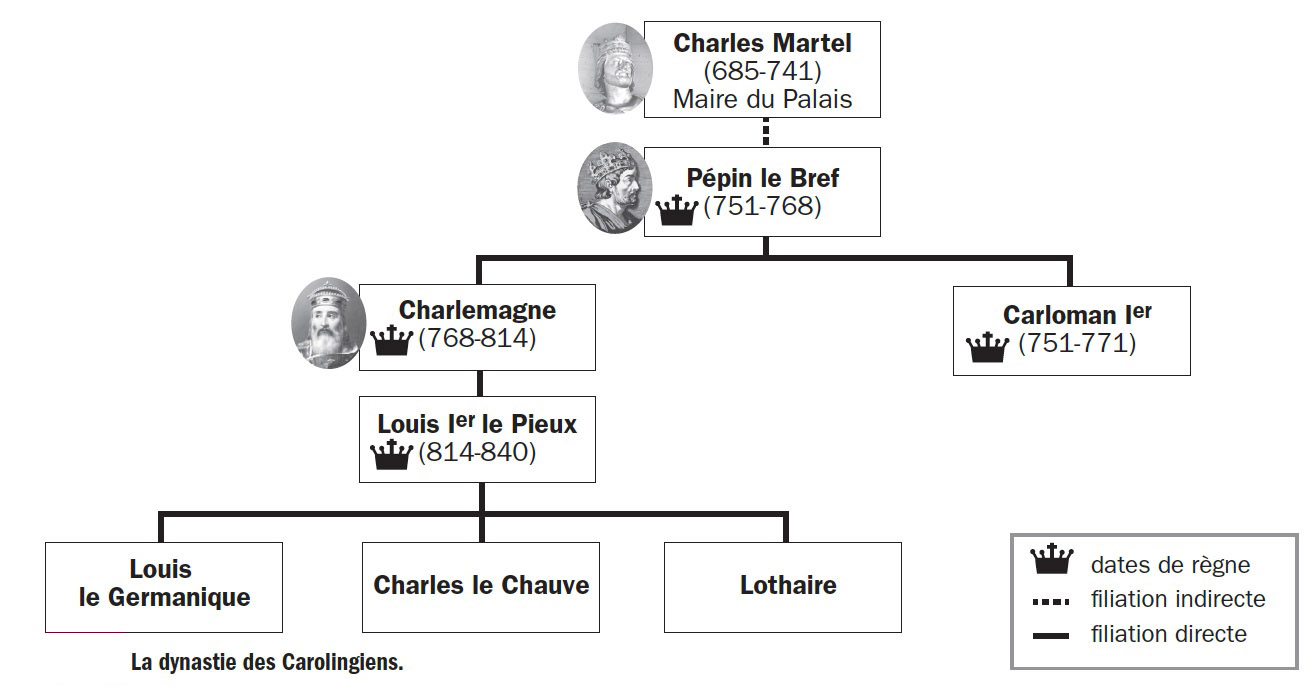 Premier roi carolingien qui renverse le dernier roi mérovingien
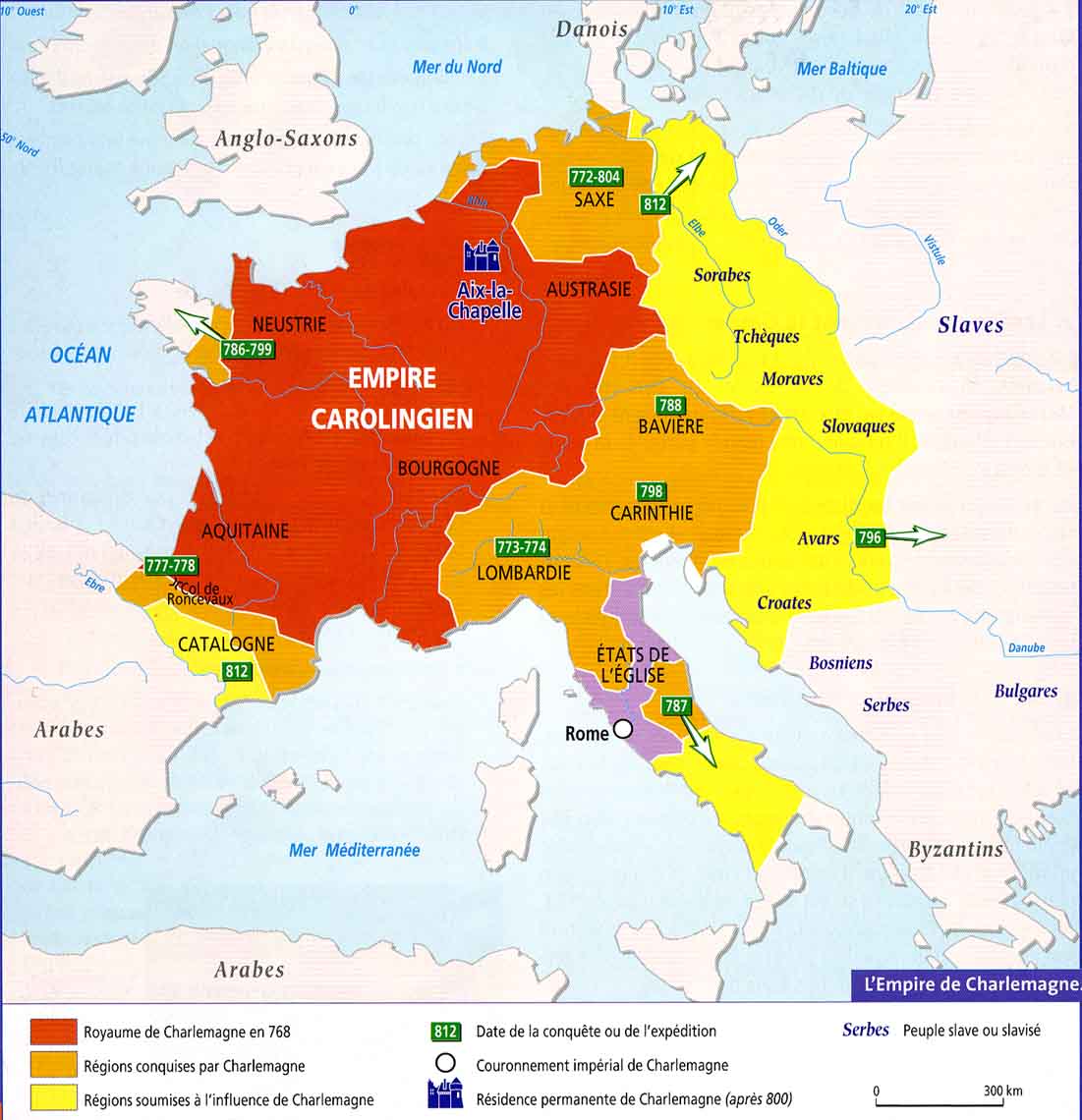 Les conquêtes de Charlemagne
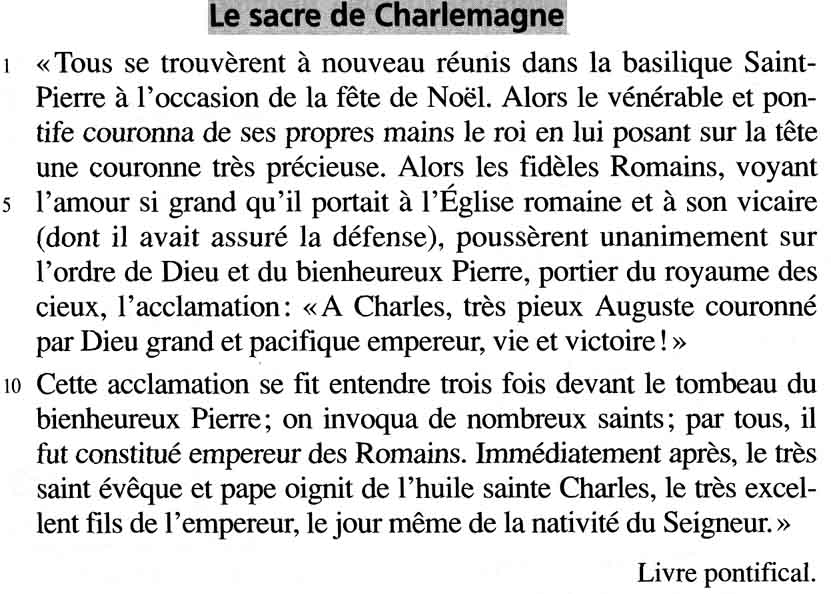 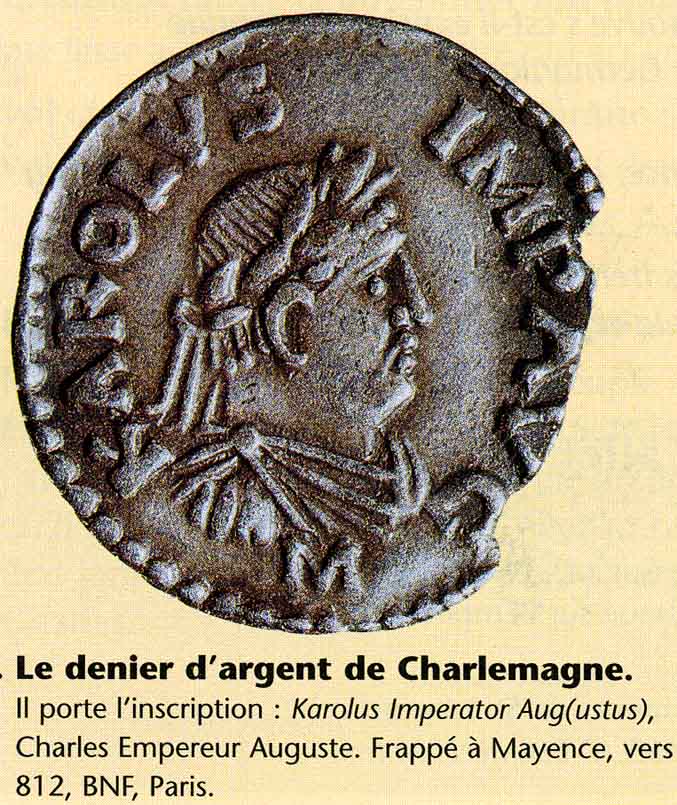 En 800, Charlemagne roi des Francs et grand conquérant est couronné empereur à Rome par le Pape : il tente donc de reconstruire un « empire » sur le modèle « romain »
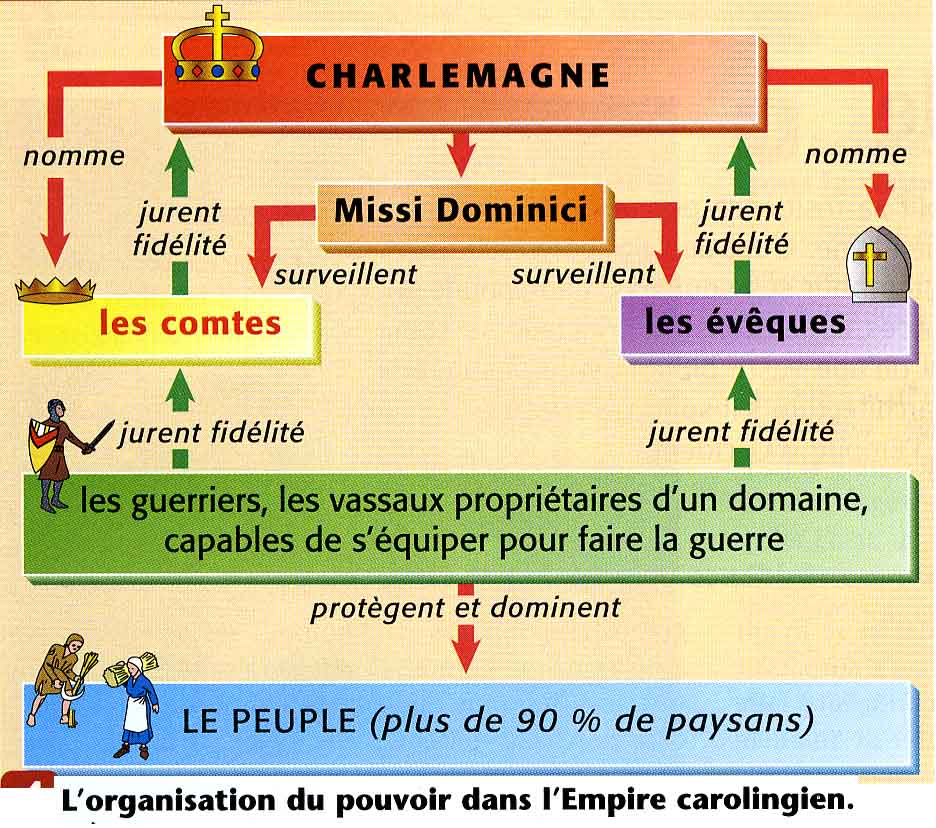 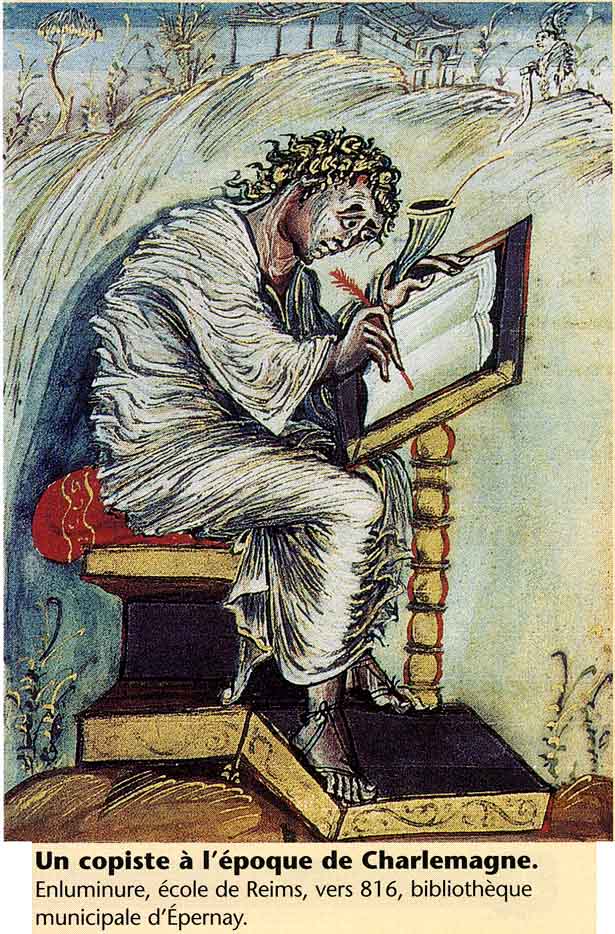 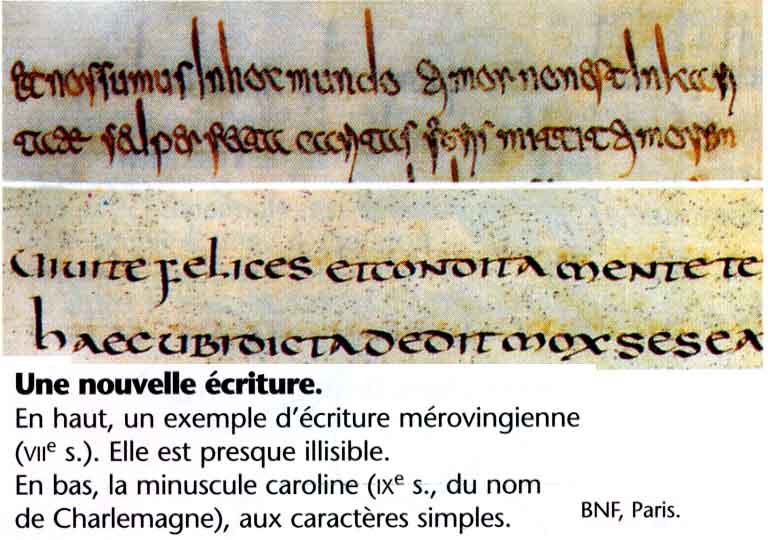 Charlemagne impose la création d’une école dans chaque diocèse (siège d’évêché) et favorise une renaissance intellectuelle et culturelle
C) Mérovingiens et Carolingiens
3) La disparition de l’empire carolingien et la situation du royaume de France vers l’an Mil
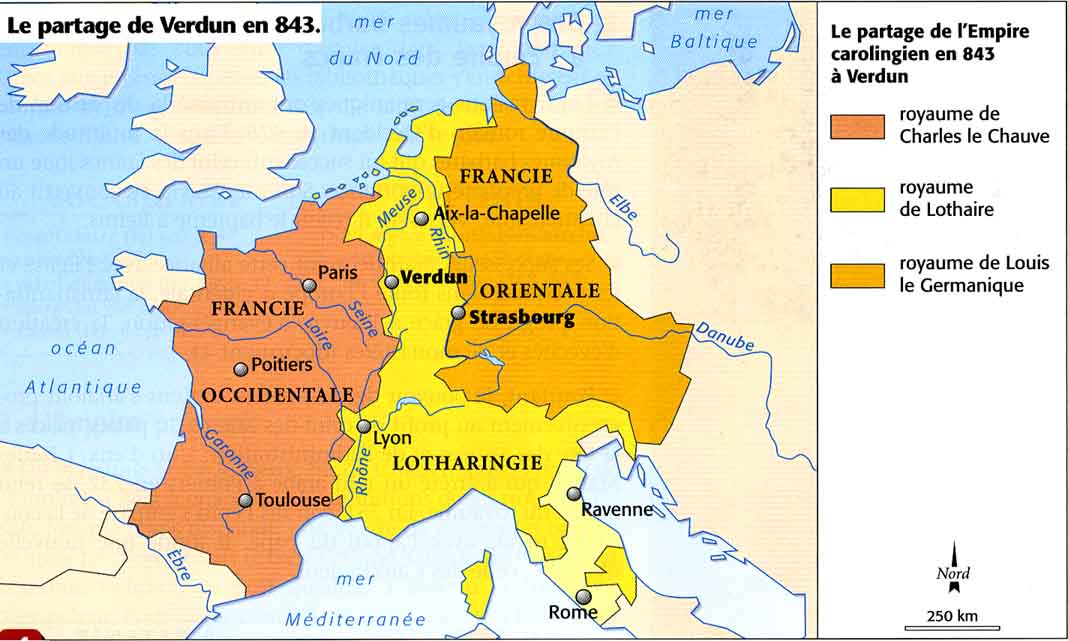 Finalement, l’empire carolingien se disloque rapidement après la mort de Charlemagne (843 : partage de Verdun)
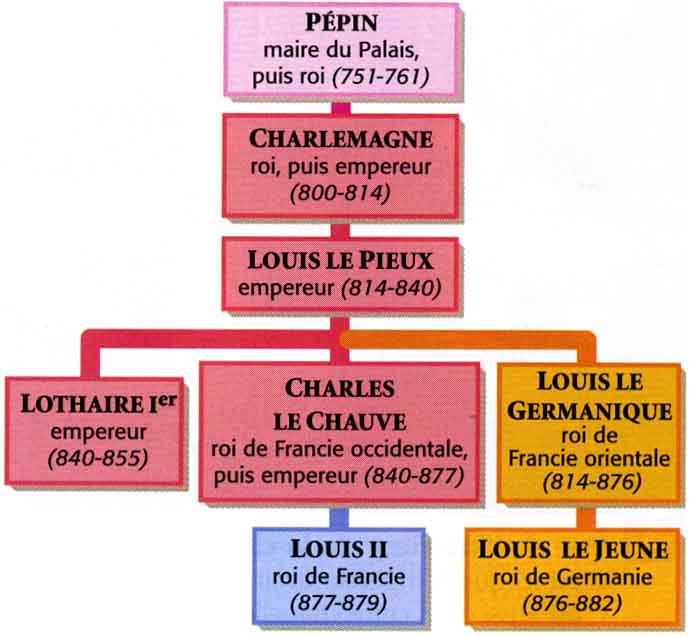 Des raisons internes (partage)
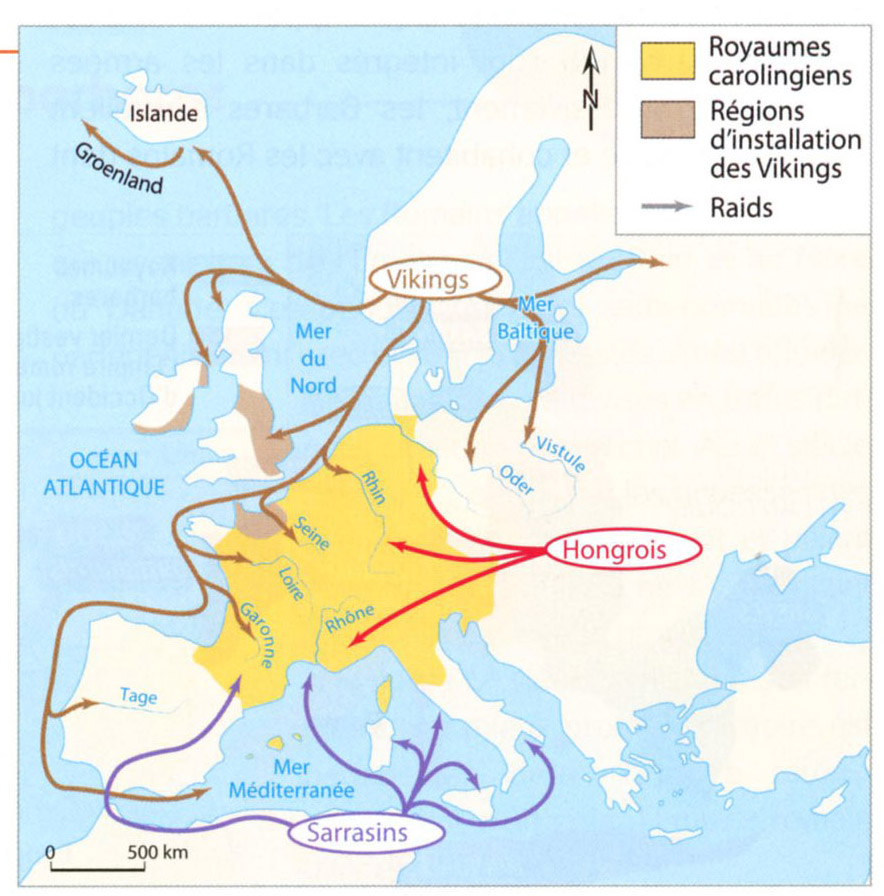 Des raisons externes : les migrations qui déstabilisent les royaumes carolingiens
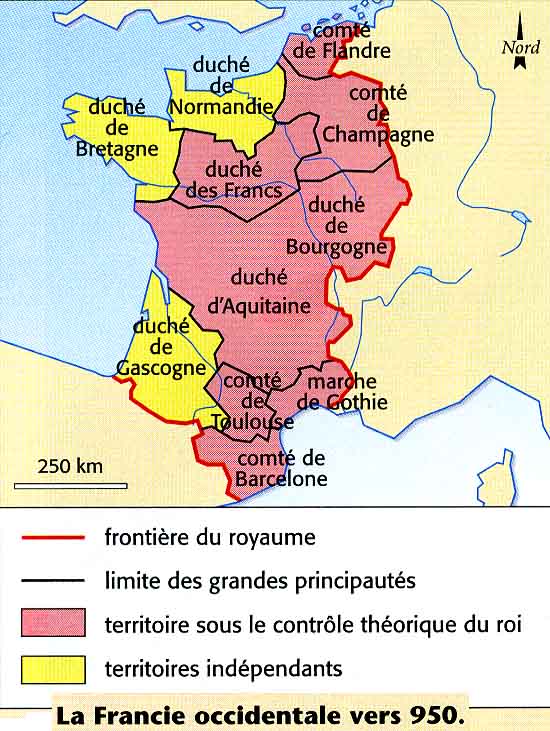 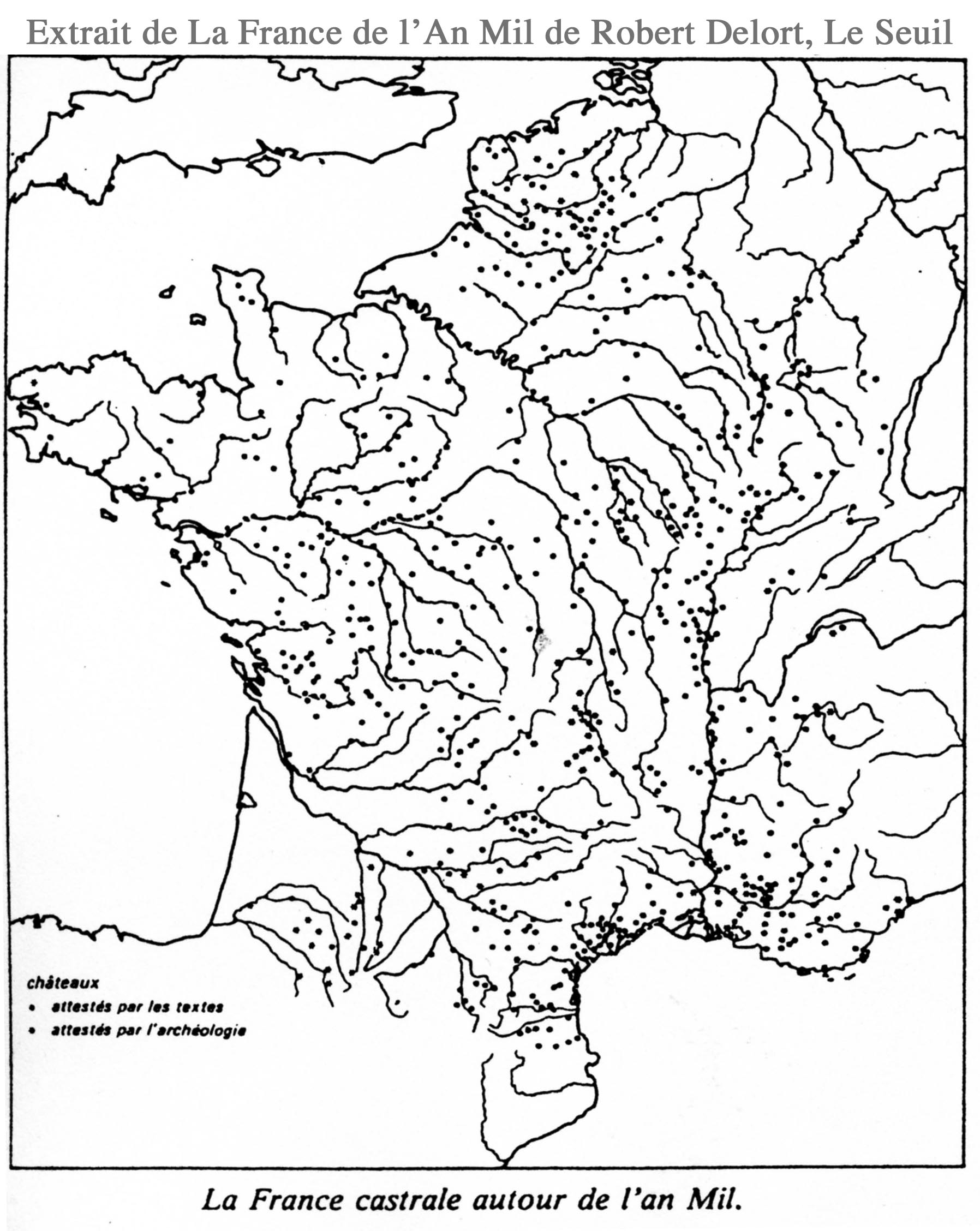 La conséquence : l’affaissement du pouvoir royal dans le royaume des Francs vers l’an Mil